أَخْلَاقٌ حَمِيدَة (1)
Dr. Ehab Atta
1
2
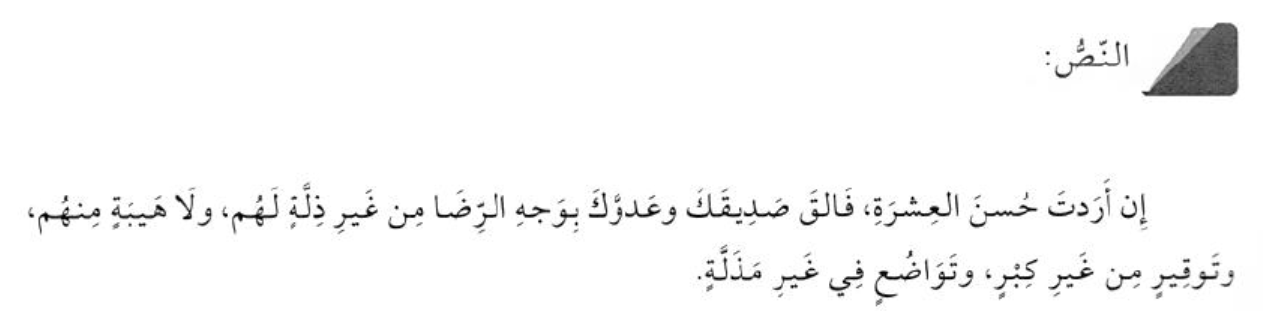 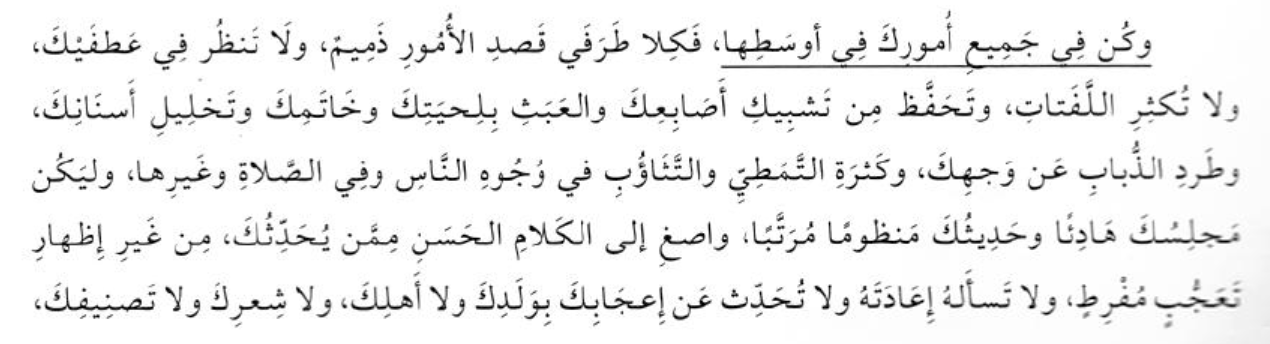 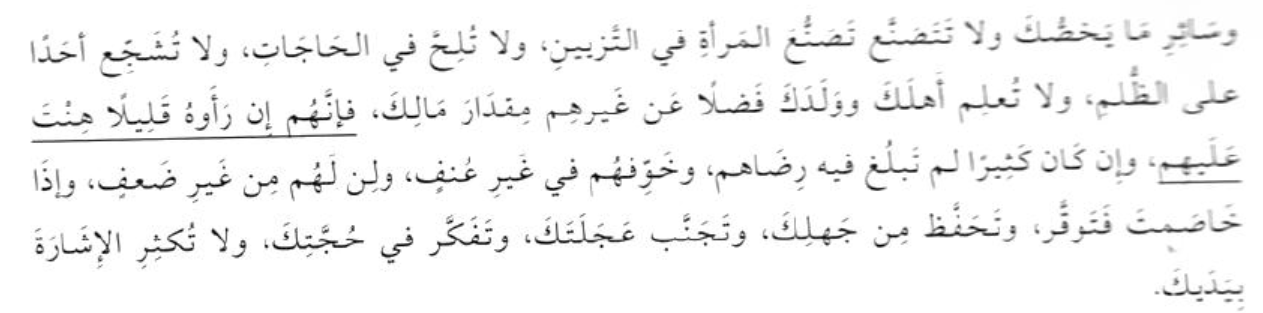 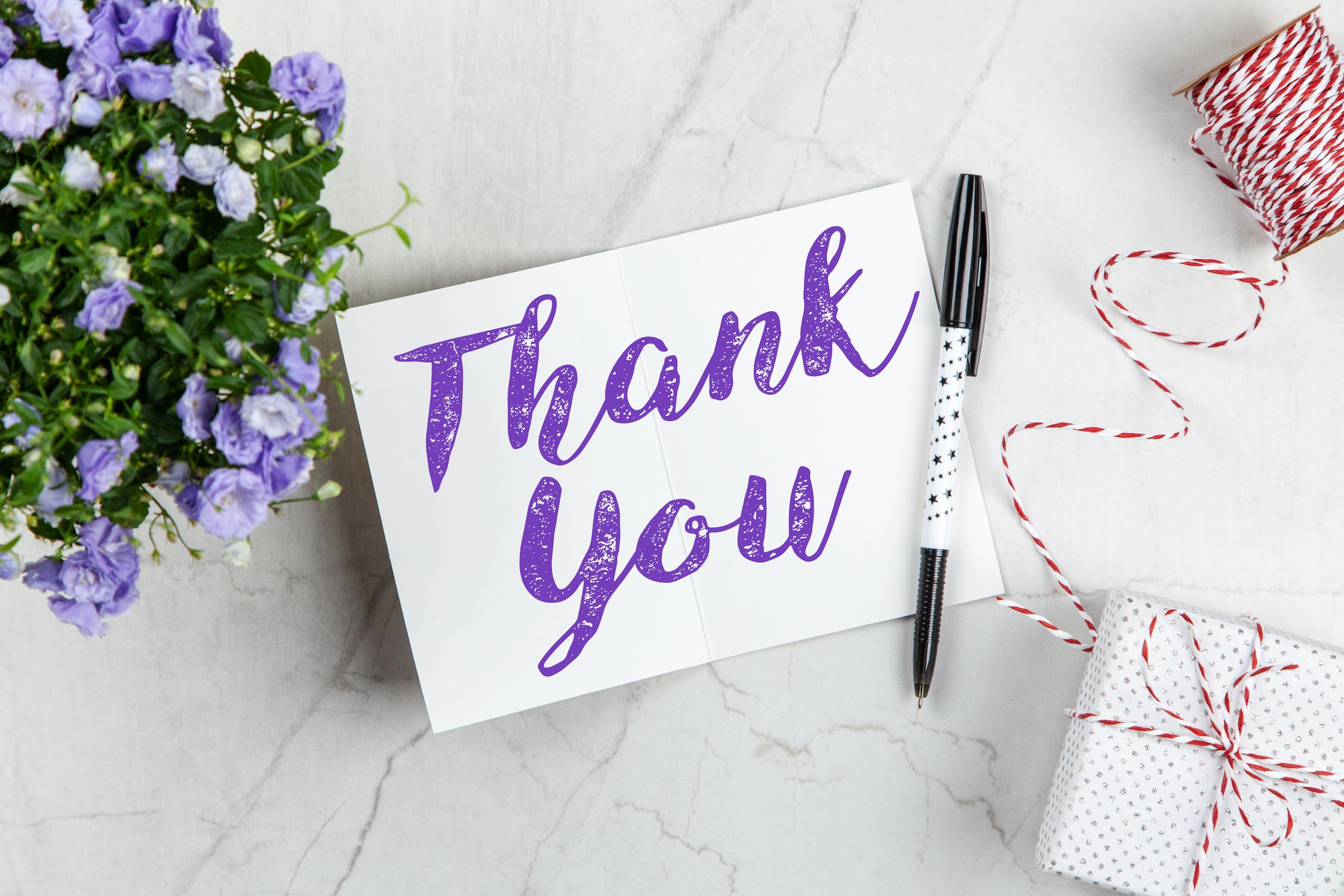 6